אפשרויות להתנדבות במסגרת אלו"ט לנקודות זכות
הדרכה בנופשונים
שישי ו/או שבת 
פתח תקווה, כרמיאל (עם אפשרות להסעה וללינה) וברחבי הארץ
הדרכה במועדוניות נוער
שעות אחר הצהריים 
גבעת שמואל, פתח תקווה, יהוד, ראשל"צ
וברחבי הארץ
אפשרויות להתנדבות במסגרת אלו"ט
36 שעות לנקודות זכות
ליווי טיולי רכיבת אופניים
שבת בבוקר
פעם בחודש
מסלולים משתנים
הדרכה בקייטנות 
פסח / קיץ
פריסה ארצית
ניתן להרשם גם בקישור
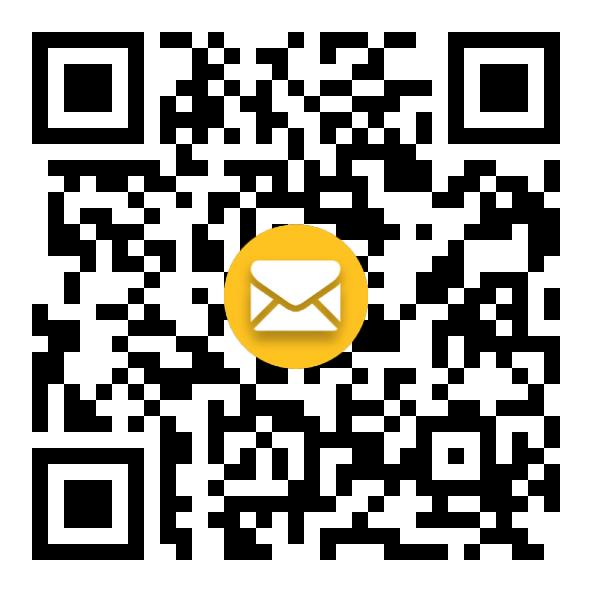 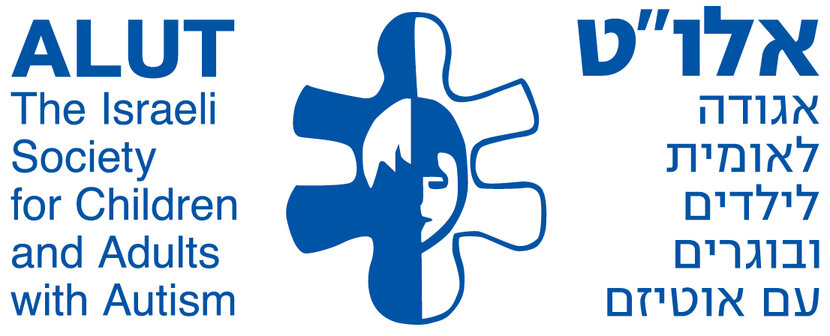